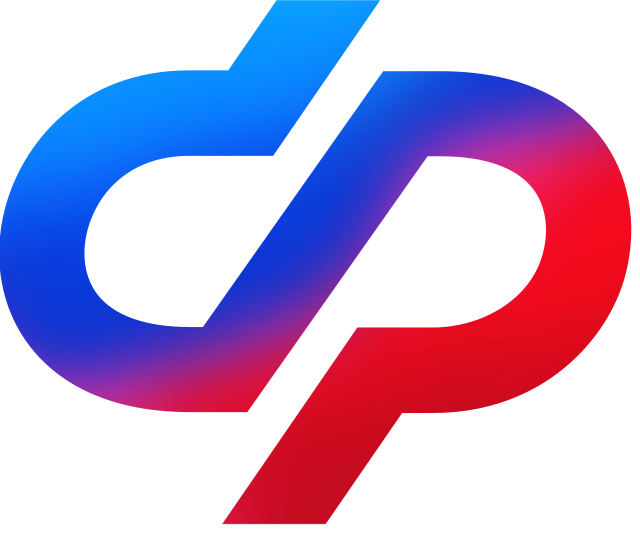 КАКИЕ 
МЕРЫ ПОДДЕРЖКИ СУЩЕСТВУЮТ ДЛЯ СЕМЕЙ С ДЕТЬМИ 
В ЗАБАЙКАЛЬСКОМ КРАЕ
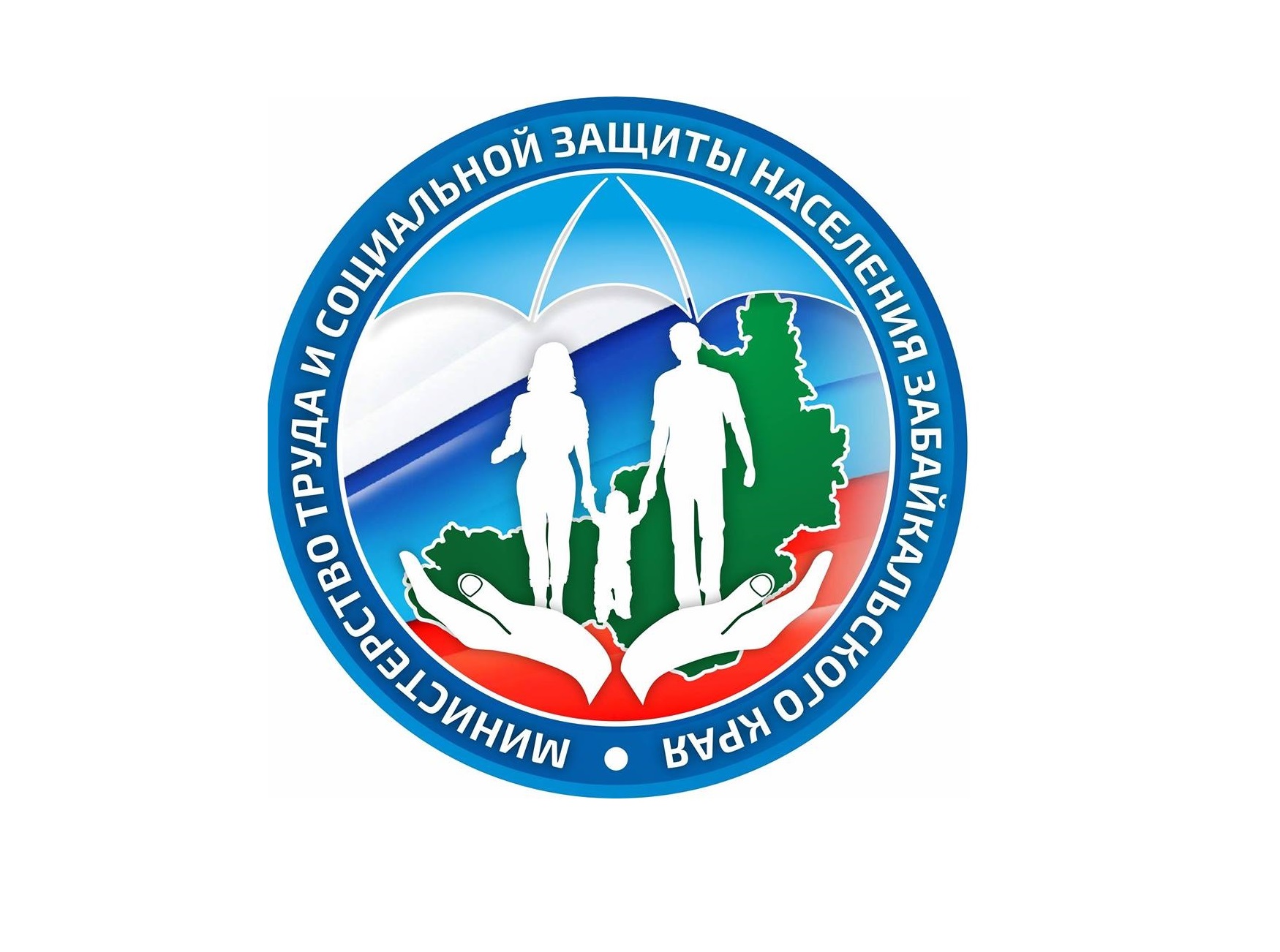 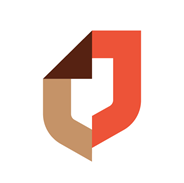 Для родителей предусмотрен ряд мер господдержки на разных этапах жизни ребенка. Так, существуют выплаты беременным, семьям с детьми до трех лет и старше и др. Помимо пособий семьи могут получить единовременные выплаты. Подробности о том, какие меры поддержки забайкальских семей с детьми существуют, кто может претендовать и как рассчитывается их размер, - в наших карточках.
ЕЖЕМЕСЯЧНОЕ ПОСОБИЕ БУДУЩИМ МАТЕРЯМ
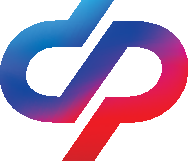 9 166
13 749
18 333
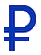 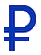 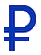 50%                                                    75%                                               100% 
              от регионального прожиточного минимума (ПМ) трудоспособного населения
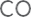 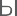 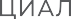 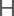 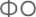 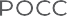 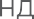 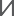 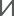 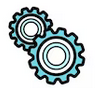 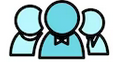 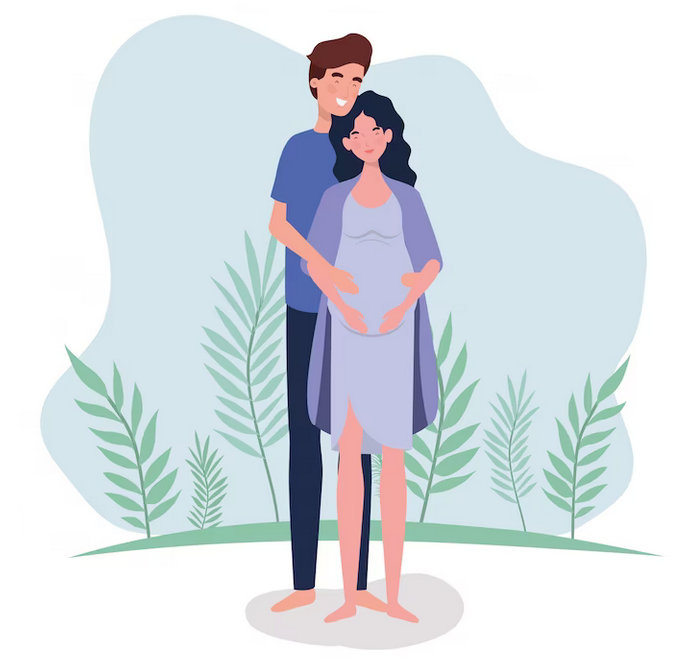 Кому выплачивается?
Условия получения?
Женщине, вставшей на учет в медицинскую организацию до 12 недель беременности.
Ежемесячный доход в семье на одного члена семьи не превышает ПМ на душу населения 16 819 руб. 

Собственность семьи соответствует критериям нуждаемости.

Трудоспособные члены семьи имеют доход от трудовой или иной деятельности или объективные причины его отсутствия.
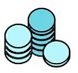 Когда выплачивается?
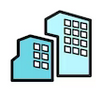 С месяца постановки на учет
 (не ранее 6 недель беременности) 
до месяца родов или прерывания беременности включительно.
Где оформить?
через Госуслуги, МФЦ, СФР
МАТЕРИНСКИЙ КАПИТАЛ
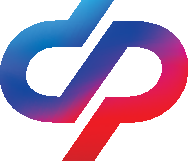 Кто может получить?
Семьи при рождении первого, второго и последующих детей, если ранее не воспользовались этим правом 

 Как получить?
Сертификат оформляется в беззаявительном порядке - он направляется в личный кабинет на «Госуслугах»
ФЕДЕРАЛЬНЫЙ МАТКАПИТАЛ
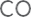 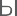 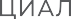 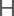 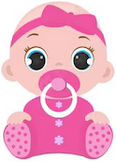 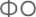 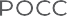 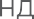 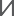 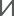 586 946
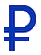 на первого ребёнка, рожденного или усыновленного начиная с 1 января 2020 года
ЗАБАЙКАЛЬСКИЙ МАТКАПИТАЛ НА ВТОРОГО РЕБЁНКА
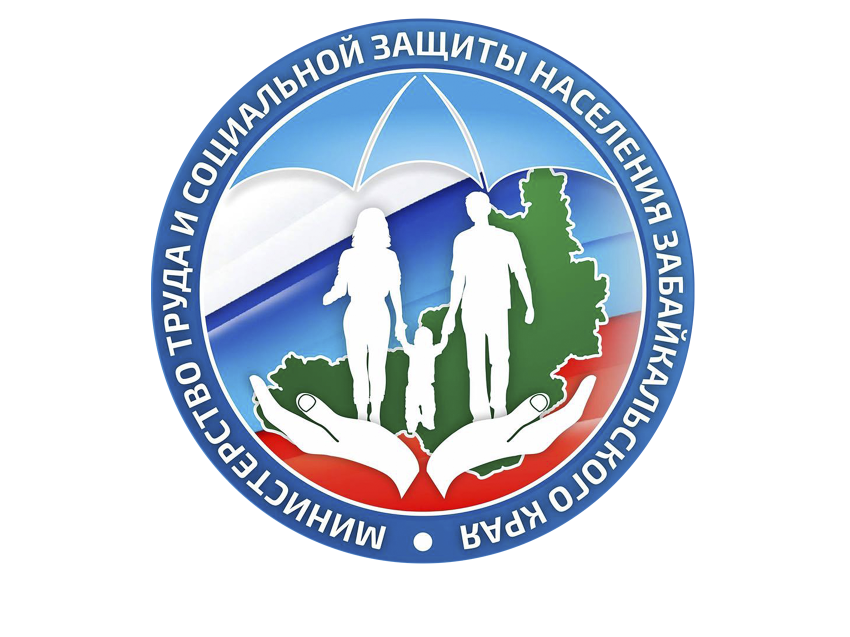 с появлением в семье второго малыша размер федерального маткапитала увеличивается
 на 188 682 руб. и составляет:
176 084
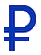 Кто может получить?
Семьи при рождении второго ребёнка после 2018 года

 Как получить?
Оформить можно в МФЦ или в отделе соцзащиты по месту жительства
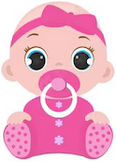 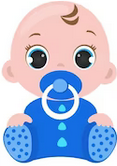 775 628
(для детей, рожденных в 2019 г.)
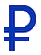 232 688
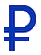 на второго ребёнка
(для детей, рожденных с 2020 г. )
ПОСОБИЯ СЕМЬЯМ С ДЕТЬМИ
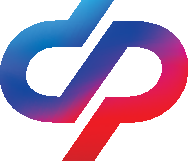 ЕДИНОВРЕМЕННАЯ ВЫПЛАТА
 ПРИ РОЖДЕНИИ ПЕРВОГО РЕБЕНКА
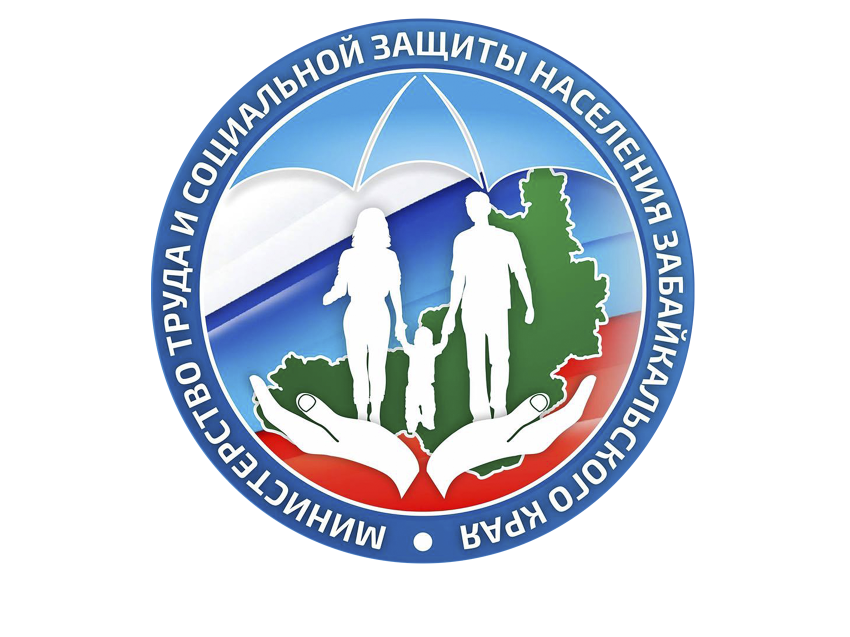 ЕДИНОВРЕМЕННОЕ ПОСОБИЕ 
ПРИ РОЖДЕНИИ РЕБЁНКА
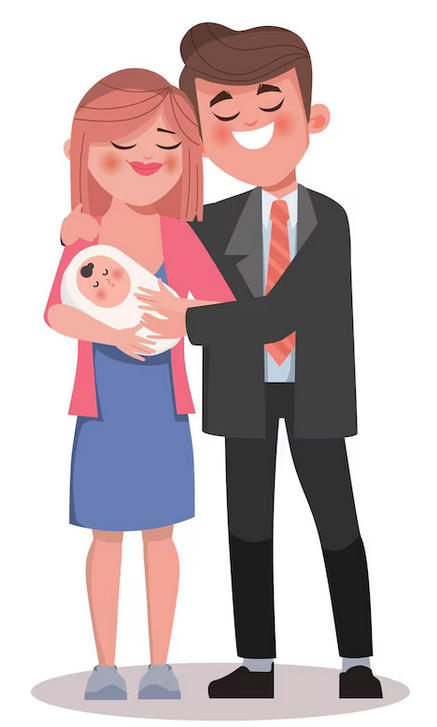 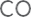 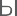 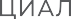 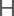 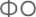 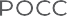 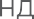 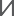 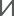 35 610
22 909,03*
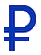 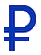 Кто может получить?
Семьи при рождении первого ребёнка после 2018 года, независимо от доходов.

Условия получения?
Обратиться не позднее 6 мес. со дня рождения ребёнка.

 Как получить?
Через Госуслуги,  МФЦ или в отделе соцзащиты по месту жительства.
Кто может получить?
Семьи при рождении детей.

Условия получения?
Оба родителя не работают - пособие предоставляется СФР. Для работающих родителей - по месту  работы.
Обратиться можно не позднее 6 мес. со дня рождения.

Как получить?
 Обратиться через Госуслуги, МФЦ, СФР.
* Размер пособия в Забайкальском крае устанавливается 
с учетом районных коэффициентов
ЕЖЕМЕСЯЧНЫЕ ВЫПЛАТЫ НА ДЕТЕЙ
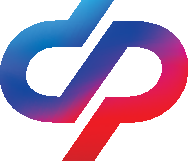 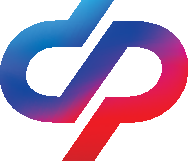 ЕЖЕМЕСЯЧНОЕ ПОСОБИЕ ПО УХОДУ ЗА РЕБЕНКОМ
ЕЖЕМЕСЯЧНОЕ ПОСОБИЕ 
НА РЕБЁНКА ВОЕННОСЛУЖАЩЕГО
8 591,47*
15 548,07*
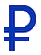 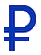 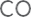 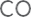 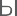 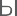 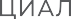 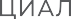 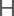 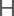 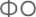 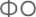 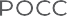 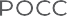 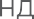 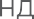 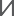 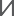 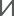 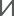 Кто может получить?
Семьи военнослужащих, проходящих военную службу по призыву, или семьи мобилизованных.
Условия получения?
Предоставляется на детей в возрасте до 3-х лет.
Обратиться можно со дня рождение ребенка,
 но не позднее 6 мес. со дня окончания военной службы по призыву.

Как получить?
Обратиться через Госуслуги, МФЦ, СФР.
Кто может получить?
Неработающие граждане, если не оформлено единое пособие.

Условия получения?
Выплачивается на детей в возрасте до 1,5 лет.
Обратиться можно до достижения ребёнком возраста 2-х лет.

Как получить?
 Обратиться через Госуслуги, МФЦ, СФР.
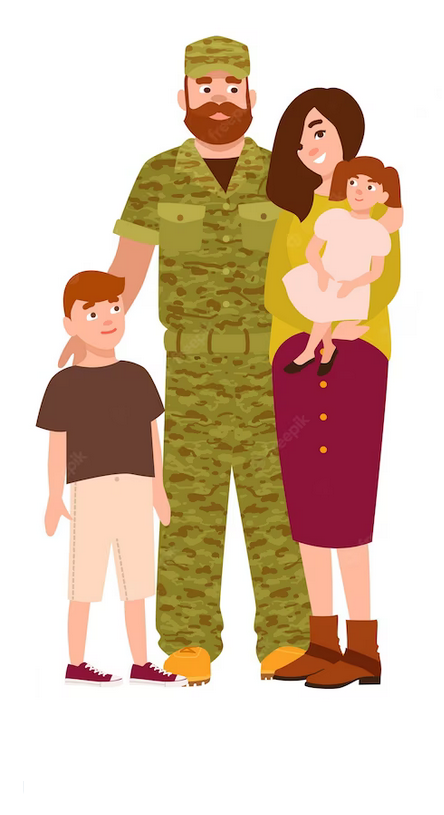 * Размер пособия в Забайкальском крае устанавливается 
с учетом районных коэффициентов
ЕДИНОЕ ПОСОБИЕ НА ДЕТЕЙ
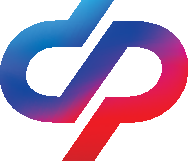 В состав пособия входят выплаты:
Ежемесячная выплата на ребенка в возрасте                      от 8 до 17 лет
Ежемесячная выплата в связи с рождением 1-го и 2-го ребёнка до достижения им возраста 3 лет
Ежемесячная выплата на ребенка в возрасте                  от 3 до 7 лет
Ежемесячная выплата при рождении 3-го ребёнка или последующих детей до достижения возраста 3 лет
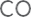 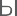 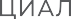 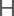 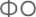 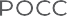 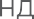 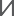 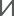 Размер пособия:
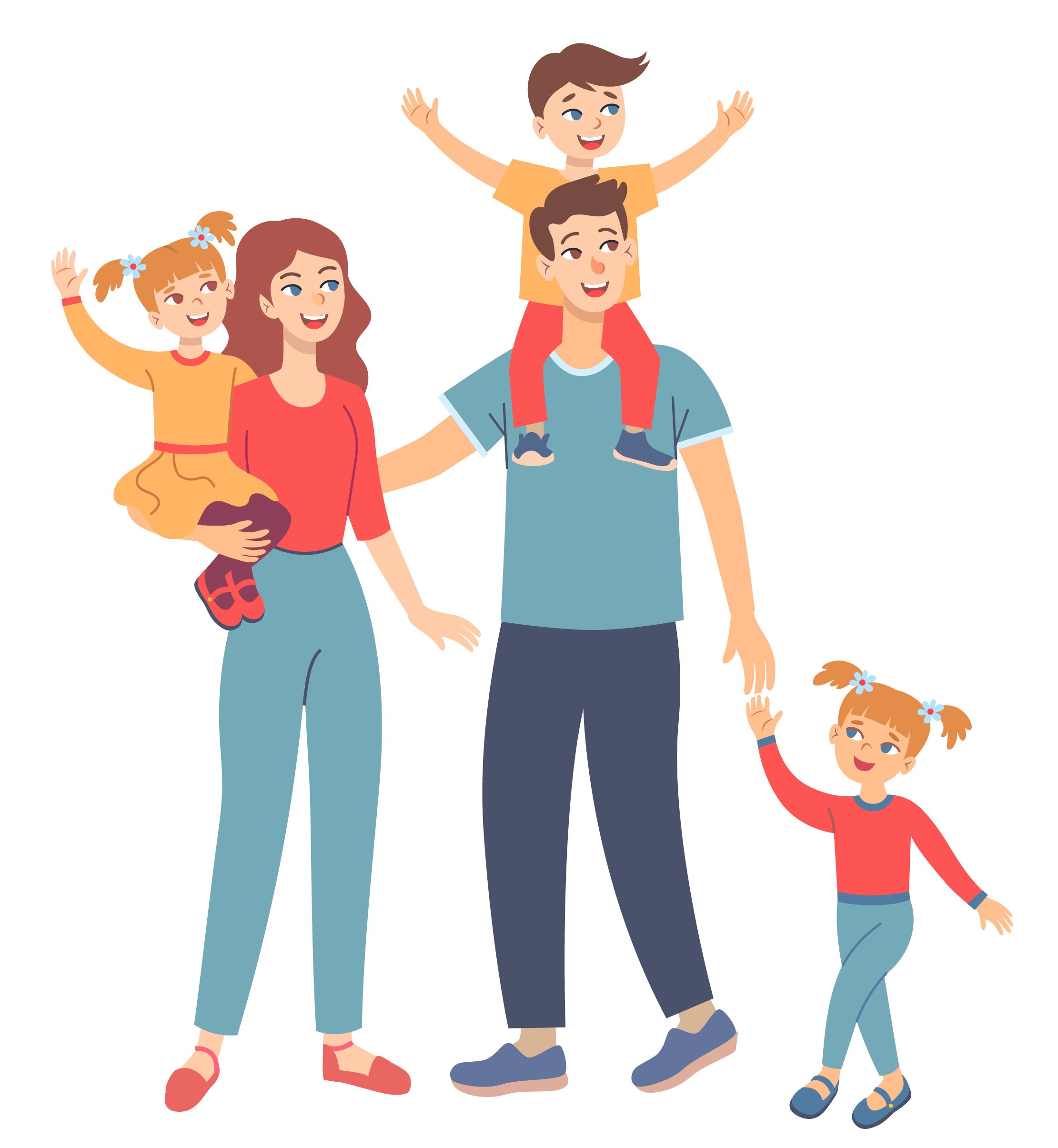 8 902,50
13 353,75
17 805
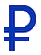 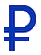 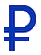 50% 75% 100% от прожиточного минимума для детей
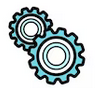 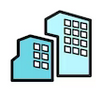 Как получить?
Обратиться через 
Госуслуги, МФЦ, СФР
Условия получения?

Ежемесячный доход в семье на одного члена семьи не превышает ПМ на душу населения 16 819 руб. 

Собственность семьи соответствует критериям нуждаемости.

Трудоспособные члены семьи имеют доход от трудовой или иной деятельности или объективные причины его отсутствия.
Первая выплата Единого пособия производится через кредитные организации либо через организации федеральной почтовой связи                                            не позднее 5 рабочих дней после дня назначения
Последующие выплаты производятся с 1-го по 25-е число месяца, следующего за месяцем, за который выплачивается пособие
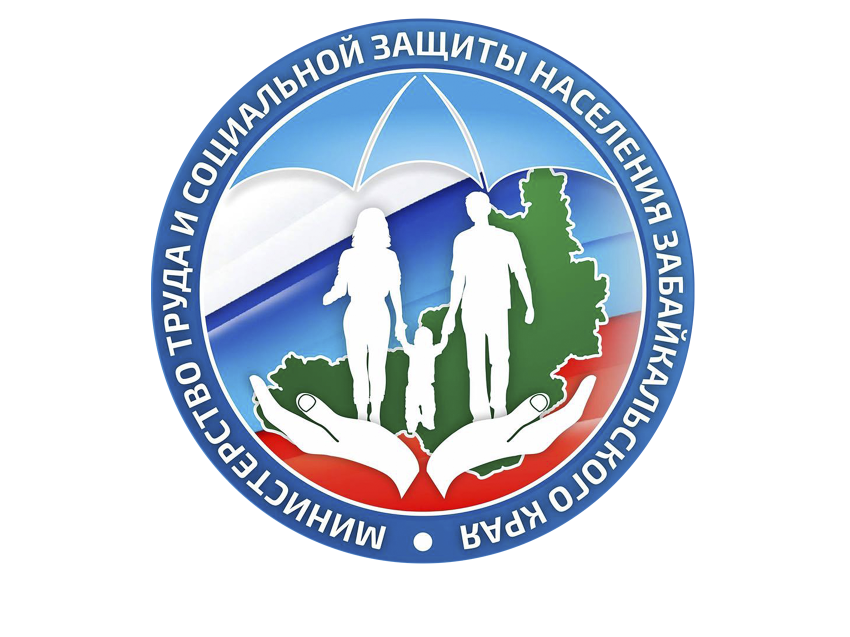 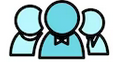 МЕРЫ ПОДДЕРЖКИ МНОГОДЕТНЫХ СЕМЕЙ
ПОГАШЕНИЕ ИПОТЕКИ
ЕЖЕМЕСЯЧНАЯ КОМПЕНСАЦИЯ НА ЖИЛИЩНО-КОММУНАЛЬНЫЕ УСЛУГИ
ЕЖЕМЕСЯЧНАЯ 
ВЫПЛАТА МНОГОДЕТНЫМ
543
30%
450 000
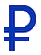 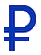 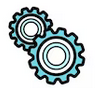 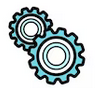 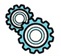 Кто может получить?
Многодетные семьи, на ребёнка начиная
 с 3-го и до достижения им 18 лет (если обучается то до 23 лет)

Условия получения?
Среднедушевой доход семьи ниже
 ПМ 16 819 руб.


Как получить?
Обратиться в отдел соцзащиты по месту жительства
Кто может получить?
Многодетные семьи, где трое 
и более детей

Условия получения?
Среднедушевой доход семьи ниже 
 16 819 руб.

Как получить?
Обратиться в отдел соцзащиты по месту жительства
Кто может получить?
Семьи, в которых с 1 января
 2019 г. появился 3-й или последующий ребёнок


Как получить?
Обратиться в банк, где брали ипотечный кредит

Оператор программы - ДОМ.РФ
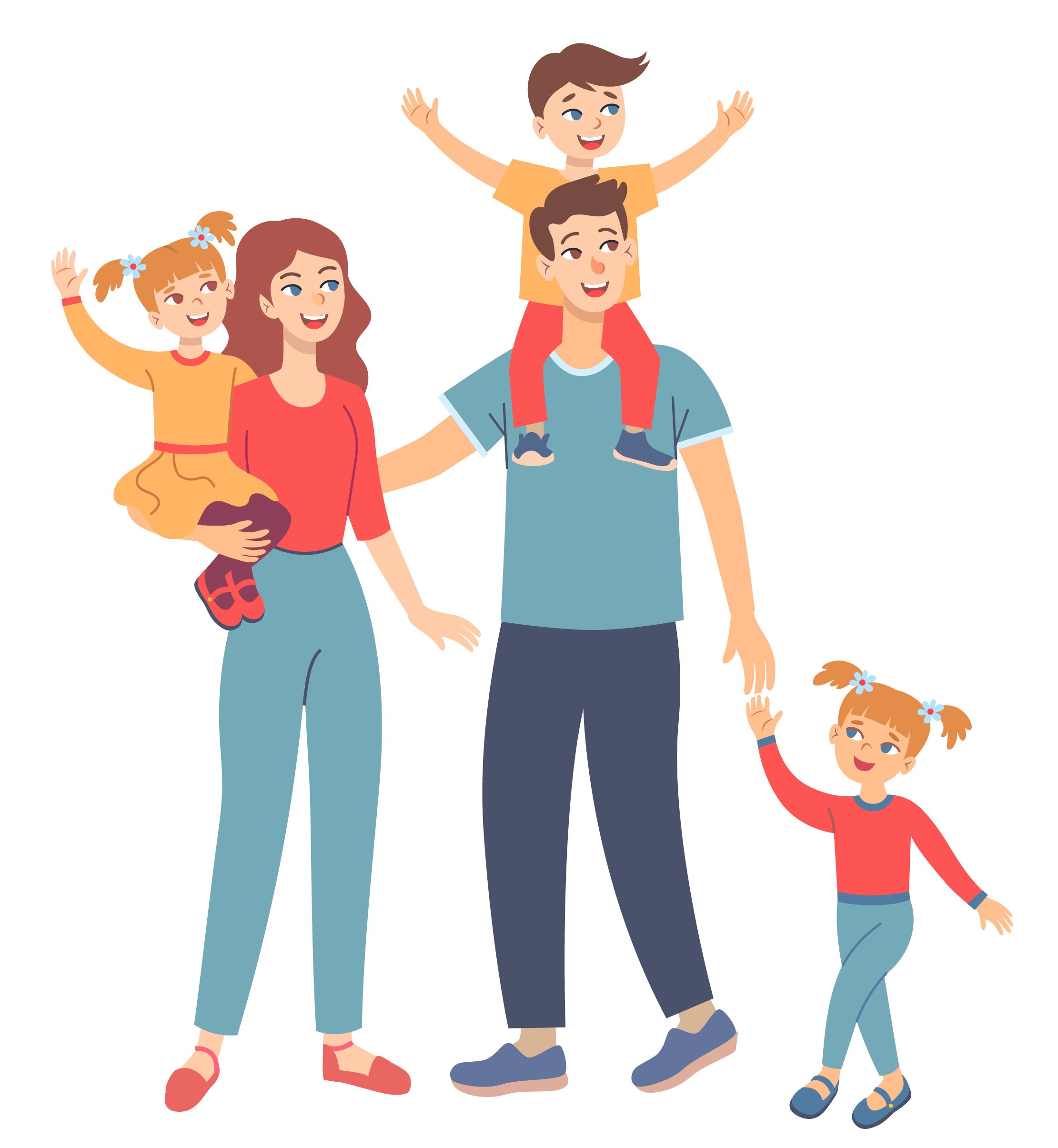 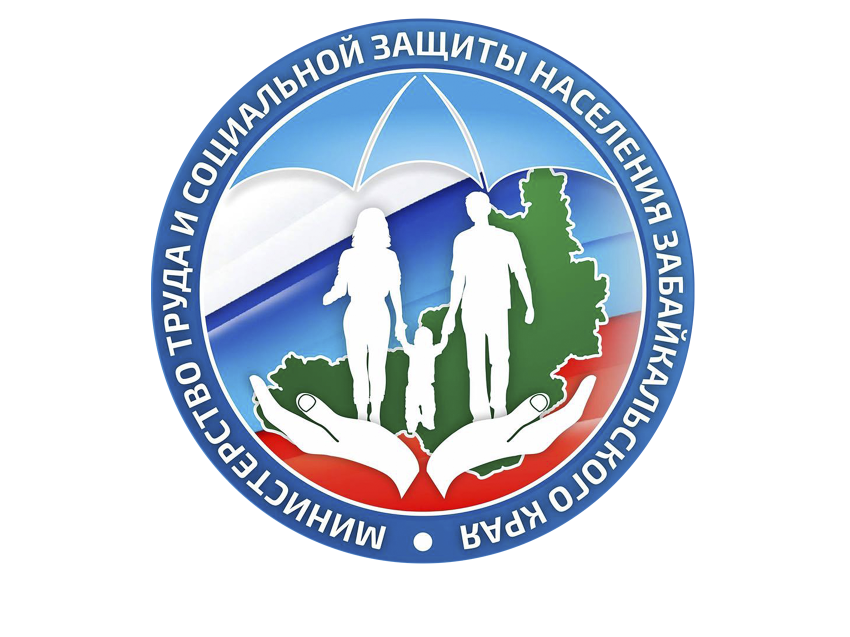 УЛУЧШЕНИЕ ЖИЛИЩНЫХ УСЛОВИЙ МНОГОДЕТНЫХ СЕМЕЙ
ЗЕМЕЛЬНЫЙ УЧАСТОК 
ДЛЯ МНОГОДЕТНЫХ СЕМЕЙ
ЖИЛЬЁ 
ДЛЯ МНОГОДЕТНЫХ СЕМЕЙ
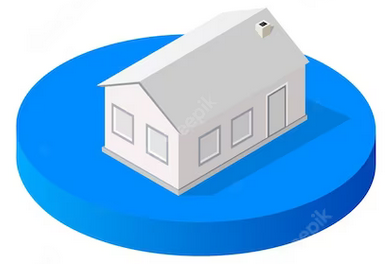 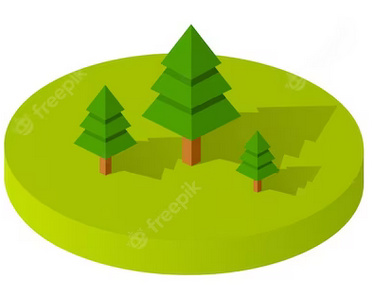 Кто может получить?
Семьи имеющие 8 и более несовершеннолетних детей
 (если обучается - то до 23 лет) и состоящие на учете в органах местного самоуправления в качестве нуждающихся в улучшении жилищных условий
 
 Как получить?
Обратиться в администрацию по месту жительства
Кто может получить?
Семьи, где 3-е и более детей в возрасте до 18 лет
 Как получить?
Обратиться в администрацию по месту жительства или в МФЦ
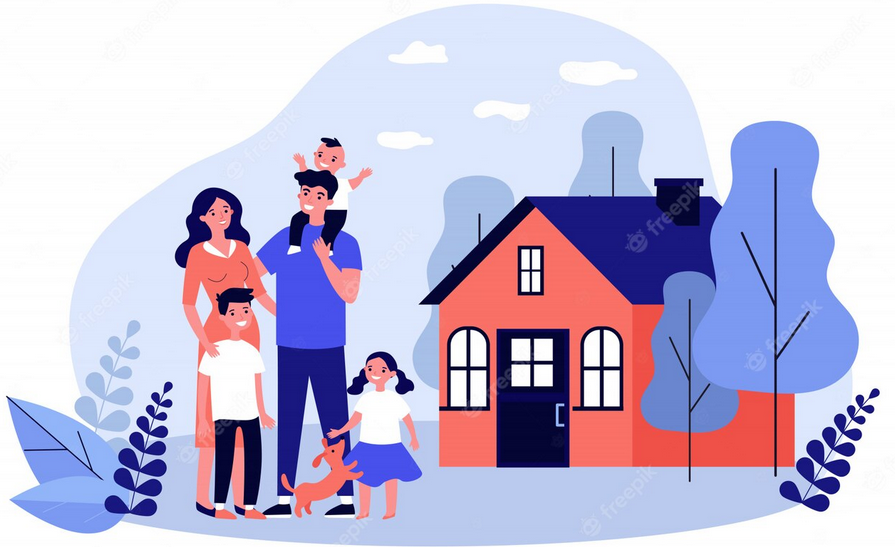 Размер участка
Предоставляется 100-200 соток бесплатно и однократно, оформляется в общую долевую собственность всех членов семьи
ДАЛЬНЕВОСТОЧНАЯ ИПОТЕКА ДО 2%
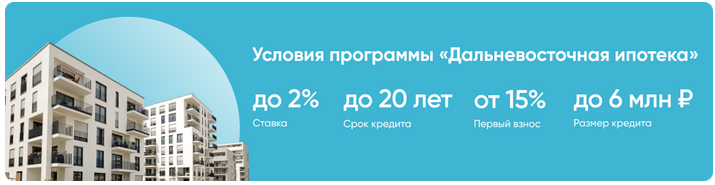 Кто может получить?
Семьи, где оба супруга в возрасте до 35 лет
Граждане до 35 лет с детьми до 18 лет
Как получить?
Обратиться в банк, список всех банков на сайте ДОМ.РФ
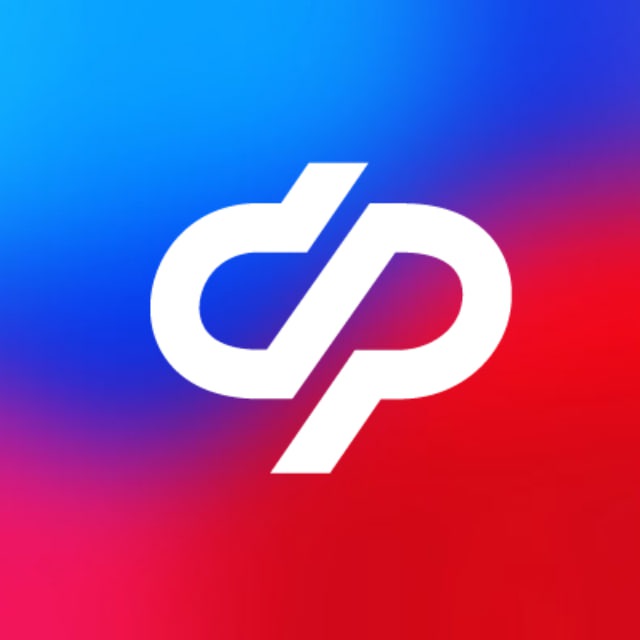 ОТДЕЛЕНИЕ СОЦИАЛЬНОГО ФОНДА РОССИИ ПО ЗАБАЙКАЛЬСКОМУ КРАЮ

Чита, ул. Чкалова, 160б 

8-800-2000-702
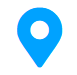 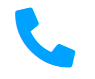 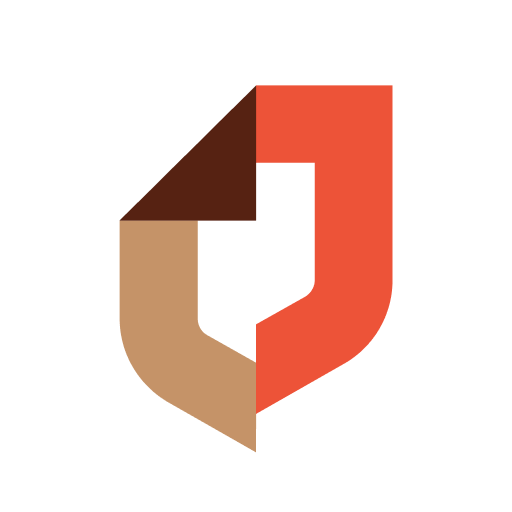 МНОГОФУНКЦИОНАЛЬНЫЙ ЦЕНТР ЗАБАЙКАЛЬСКОГО КРАЯ «МОИ ДОКУМЕНТЫ»

              Чита, ул. Генерала Белика 12                    ул. Бутина 72                    ул. Ярославского 40 

8 (3022) 21-10-10
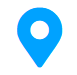 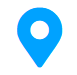 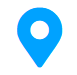 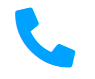 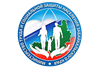 КРАЕВОЙ ЦЕНТР СОЦИАЛЬНОЙ ЗАЩИТЫ НАСЕЛЕНИЯ ЗАБАЙКАЛЬСКОГО КРАЯ

г. Чита, ул. Богомягкова 23                      Недорезова 30

8-800-1000-001
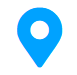 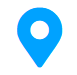 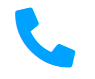 9